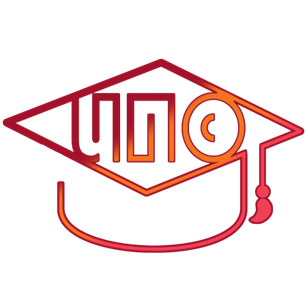 ПЛАН РАБОТЫ МК ИПОНА 2023-2024 УЧЕБНЫЙ ГОДПредседатель МК ИПО Овчинникова С.А.
Методическая комиссия ИПО
Направления работы МК ИПО на 2023-2024 учебный год
[Speaker Notes: Традиционная учебно-методическая работа по рецензированию учебно-методической литературы для последиплома и представлению ее на ЦКМС осуществляется в настоящее время с особым вниманием к соответствию ее клиническим рекомендациям, протоколам (стандартам лечения), а также профстандартам специалиста.]
Направления работы МК ИПО на 2023-2024 учебный год
Планируемые учебно-методические мероприятия в 2023-2024 учебном году
Проведение открытых лекций/занятий в 2023-2024 году
Спасибо за внимание!
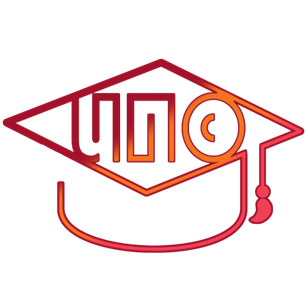